Формы организации познавательной деятельности учащихся
Успешность обучения зависит не только от методов обучения, но и от форм организации познавательной деятельности учащихся на уроке…
Под формой организации познавательной деятельности (ФОПД) следует понимать 
«...целенаправленно формируемый характер общения в процессе взаимодействия учителя и учащихся, отличающихся спецификой распределения учебно-познавательных функций, последовательностью и выбором звеньев учебной работы и режимом - временным и пространственным».
Индивидуальная форма работы
Фронтальная форма организации 
учебной работы
Групповая форма организации обучения
Коллективная форма организации обучения
Индивидуальная форма работы
имеет место в том случае, когда содержание учебного материала вполне доступно для самостоятельного изучения школьников
педагогическая ценность этой формы организации познавательной деятельности заключается в том, что она может хорошо учитывать особенности каждого ученика сообразно его подготовке и возможностям
способствует воспитанию самостоятельности учащихся и служит подготовкой для занятий самообразованием.
Индивидуальная форма работы
Это самостоятельная учебная деятельность учащихся по выполнению специально подобранного задания, соответствующего учебным возможностям каждого ученика.
Индивидуальная форма работы предполагает подбор таких приёмов и дидактических средств обучения, которые обеспечат оптимальное развитие любого ученика в классе, как самого сильного, так и слабого.
 Познавательная задача в этом случае не выступает перед классом как общая и решается индивидуальными усилиями каждого ученика самостоятельно, без непосредственного его общения с другими учащимися.
Поиск информации в Интернете
В качестве иллюстрации индивидуальной работы на уроках информатики представим тему «Поиск информации в Интернете».
Данная тема подразумевает практические знания о поисковых системах, рациональных методах поиска информации, а также навыки коммуникативной работы с использованием электронной почты.
Поэтому удобно выбрать метод «перевернутого урока»: предварительно учащихся дается задание на поиск конкретной информации, анализ и элементарную обработку этой информации, и пересылку ее электронной почтой.
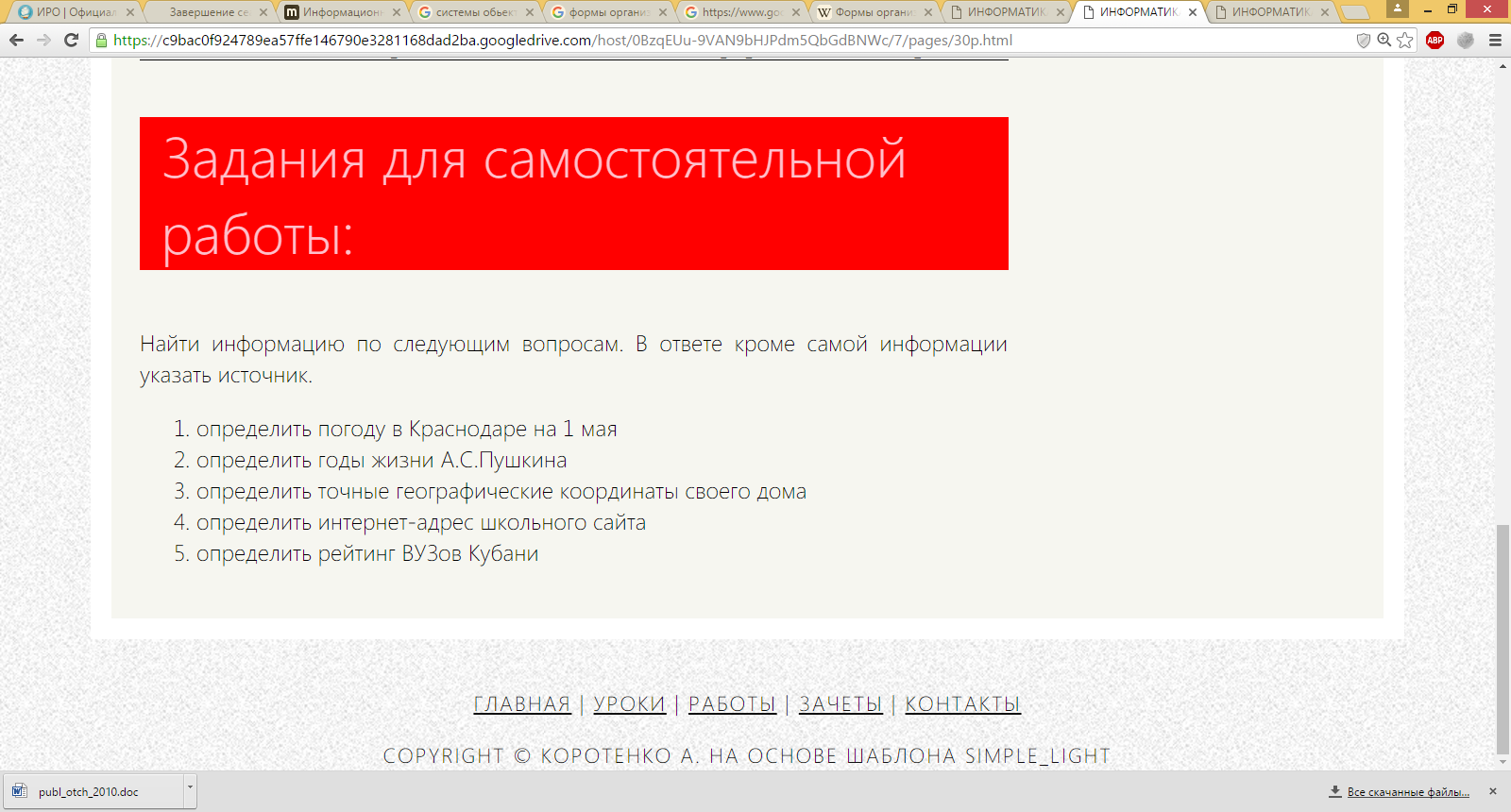 На следующем уроке учитель, обобщив результаты работы учащихся, дает теоретический материал по данной теме, акцентируя внимание на рациональных методах поиска информации в Интернете.
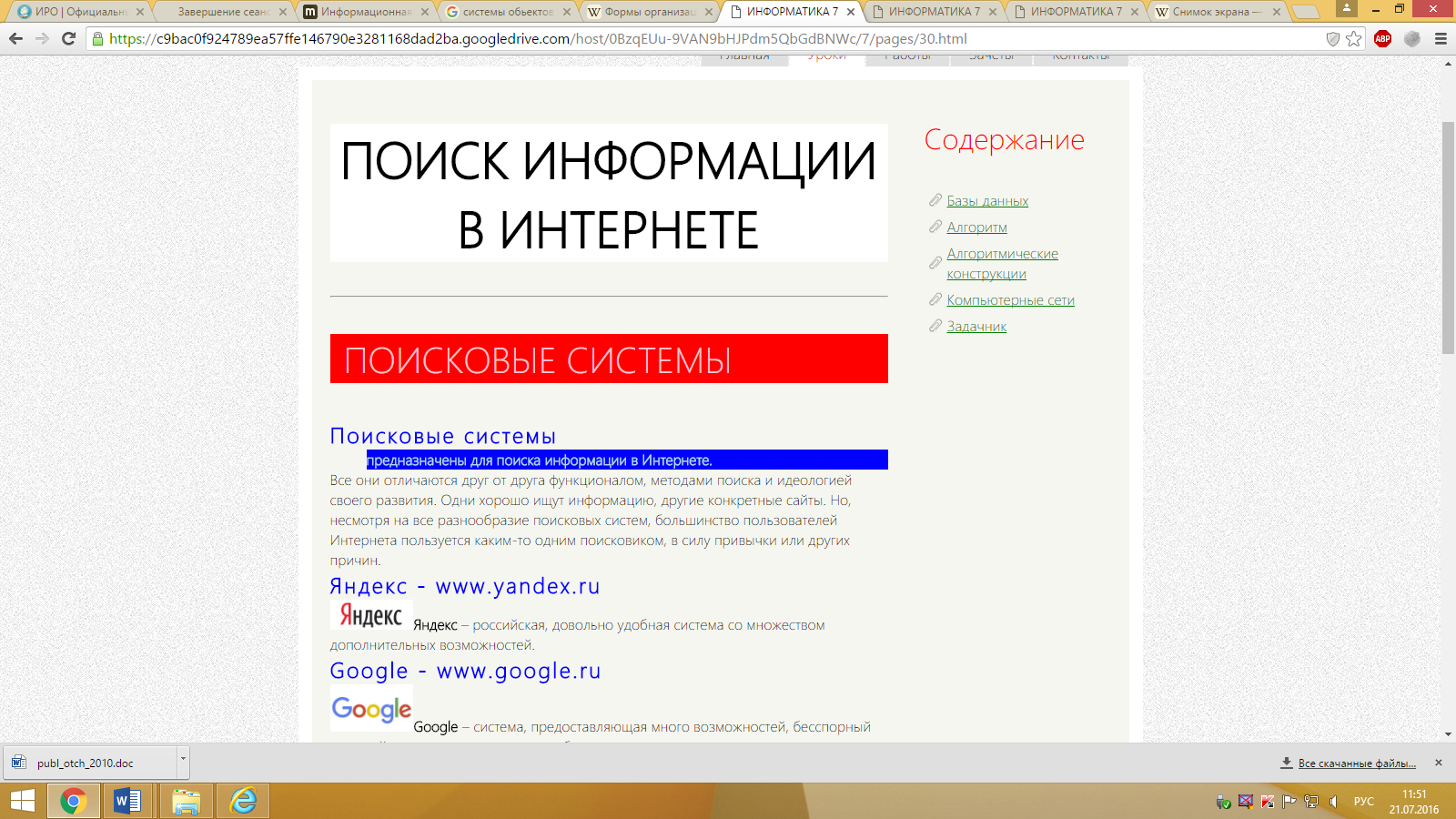 В конце урока, учащиеся в тетрадях дают оценку своим действия в соответствии со следующими критериями:
- самостоятельное получение информации о поисковых системах и электронной почте;
- поиск информации по заданной теме;
- качество найденной информации (совпадение с эталонными значениями);
- возможность прочтения полученного почтового сообщения.
Для самооценки предлагается следующая шкала:
1 критерий – 3 (уд.);
2 критерия – 4 (хор.);
3-4 критерия – 5 (отл.).
Индивидуальная форма работы(минусы)
ее организация требует больших расходов времени и усилий учителя.
она не способствует развитию коллективизма в обучении, а, наоборот, создает условия для формирования эгоистических черт характера у учащихся. 
частое применения является причиной порождения ярко выраженного индивидуализма в поведении школьника. 
.
Фронтальная форма организации учебной работы
Это такой вид деятельности учителя и учащихся на уроке, когда все ученики одновременно выполняют одинаковую, общую для всех работу. Полученные результаты обсуждаются всем классом, сравниваются и обобщаются.

Фронтальная форма организации урока позволяет  добиться   прекрасных  результатов   в развитии умения учащихся аргументированно рассуждать.

Наиболее эффективна при изучении нового материала и его закреплении.
Фронтальная форма организации учебной работы(плюсы)
способствует установлению особенно доверительных отношений и общения между учителем и учащимися; 
воспитывает чувство коллективизма, 
позволяет учить школьников рассуждать и находить ошибки в рассуждениях своих товарищей по классу,
 формировать устойчивые познавательные интересы, активизировать их деятельность.
Модели объектов и их назначение
В качестве иллюстрации применения фронтальной формы работы на уроке информатики приведём диктант по классификации моделей из приведенных примеров.
Учитель выводит на экран список моделей, который класс должен распределить по соответствующим типам моделей.
Фронтальная форма организации учебной работы(минусы)
она по своей природе нацелена на некоего абстрактного ученика, 

побуждает ученика к единому темпу работы, 

тормозится  разноуровневой работоспособностью и подготовленностью реальных знаний, умений и навыков учащихся
Групповая форма организации обучения
- организация таких учебных занятий, при которых единая познавательная задача ставится перед определенной группой школьников. Величина группы различна, в зависимости от содержания и характера работы, она колеблется от 2 до 6 человек, но не более, ибо в более многочисленных группах невозможно обеспечить активную работу всех членов группы.
Групповая форма порождает взаимную
ответственность, внимательность, формирует интерес к работе товарища.
Групповая форма организации обучения
В.В. Котов так определил ее составляющие.

Предварительная подготовка учащихся к выполнению группового задания, постановка учебных задач, краткий инструктаж учителя.

2. Обсуждение и составление плана выполнения учебного задания в группе, определение способов его решения, распределение обязанностей.

3. Работа по выполнению учебного задания.

4. Наблюдение учителя и корректировка работы группы и отдельных учащихся.

5. Взаимная проверка и контроль за выполнением задания в группе.

6. Сообщение учащихся по вызову учителя о полученных результатах, общая 
дискуссия в классе под руководством учителя, дополнения и исправления, дополнительная информация учителя и формулировка окончательных выводов.

7. Индивидуальная оценка работы группы и класса в целом
Кодирование информации с помощью знаковой системы
В качестве примера групповой работы на уроках информатики можно привести элемент урока по теме «Системы счисления».
Класс делится на группы, каждой из которых дается одинаковое задание на перевод чисел из одной системы в другую. Оценивается скорость и правильность выполнения задания.
Коллективная форма организации обучения
В.К. Дьяченко считает, что это такая форма, при которой коллектив обучает каждого своего члена, и в то же время каждый член коллектива принимает активное
участие в обучении всех других его членов.
 «Если все члены коллектива обучают каждого, то такая учебная
работа есть коллективная. Это значит, что каждый член группы (коллектива) выступает в качестве обучающего. Поэтому сущность коллективного обучения может быть сформулирована так: 
ВСЕ обучают каждого, и каждый обучает всех. 
Что знает один, должны знать все.
Что знает коллектив, должно становиться достоянием каждого.
Характеристики коллективной формы организации обучения
Наличие у всех участников общей цели. 
Между ее участниками имеет место разделение труда, функций и обязанностей. 
Работа строится на сотрудничестве и товарищеской взаимопомощи. 
Участники работы привлекаются к учету и контролю за ее выполнением. 
Работа каждого участника процесса приобретает общественную значимость. 
Эта форма познавательной деятельности основывается на равенстве объективных условий для каждого. 
Деятельность каждого участника занятий является общественно полезной. Налицо совпадение, полное единство коллективных и личных интересов: чем больше и лучше я обучаю других, тем больше и лучше я знаю сам. 
Обучать – это значит все усвоенное в свою очередь пересказывать товарищам или всякому желающему слушать. 
Всей работой руководит педагог, а социальная активность учащихся проявляется непосредственно в учебных занятиях, что является одним из важнейших условий формирования активной жизненной позиции каждого ученика.
Схема работы в различных парах при коллективной форме организации обучения, предложенная А.С. Границкой
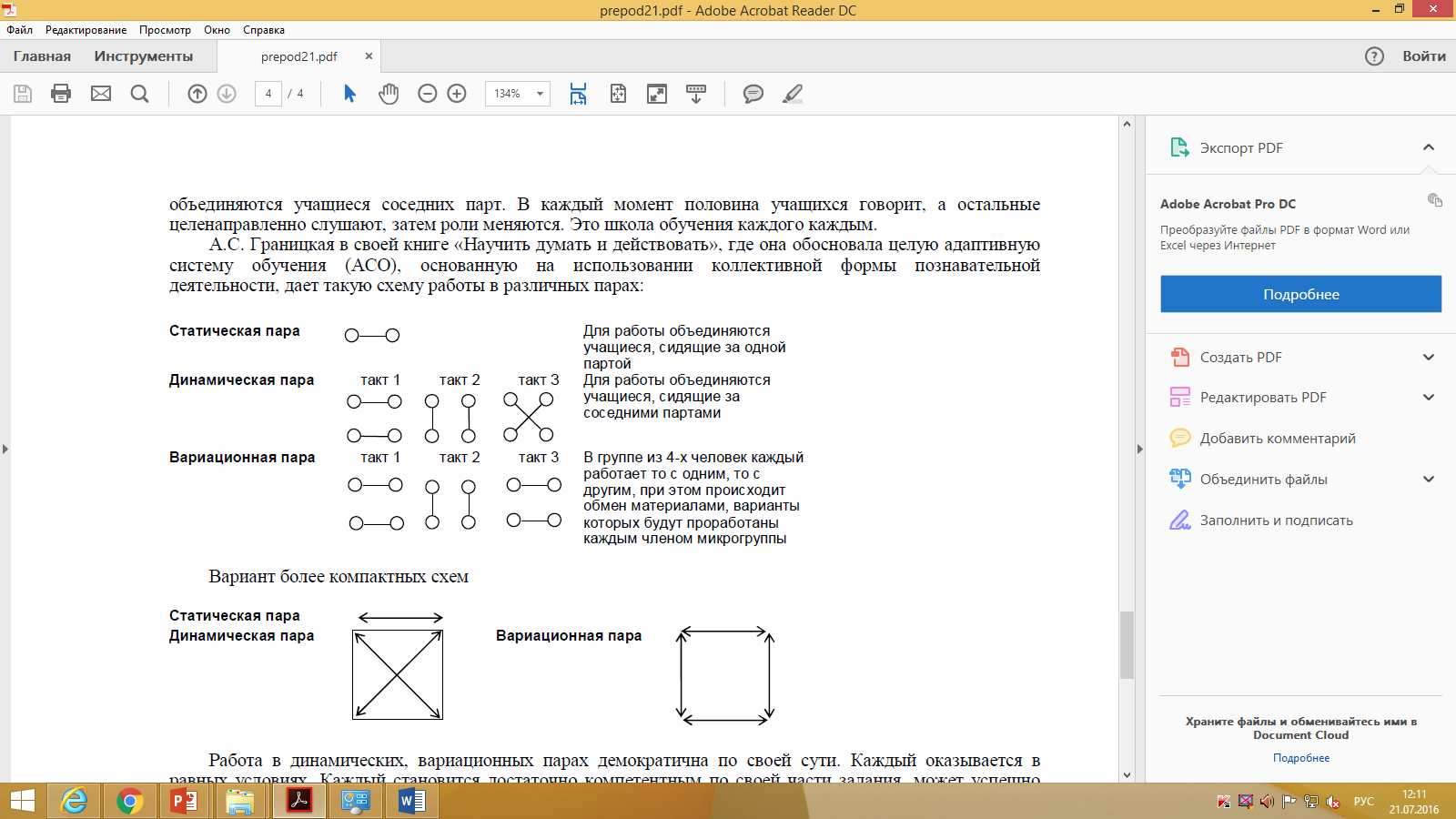 Наши курсы
Примером коллективной формы работы является создание данной презентации по теме «Формы организации познавательной деятельности учащихся» группой преподавателей в составе:
Коротенко А.А.
Прядунец Г.Н.
Дьяченко А.И.
Джамгарян Д.П.
Костенко Г.А.
Корчемная М.Я.